December 15, 2011Technical Guidelines Development Committee
ITIF Accessible Voting Technology Initiative
Whitney QuesenberyProject Coordinator, ITIF Consortium
The Accessible Voting Technology Initiative
Project Duration: 	3 Years
Grant Award: 		$2.5M
Grant Recipient: 		Information Technology and
							Innovation Foundation (ITIF)

Partners:	National Federation of the Blind
	University of Washington Center for Technology and Disability Studies
	Georgia Tech Center for Assistive Technology and Environmental Access (CATEA) and GTRI
	University of Colorado Assistive Technology Partners
	University of Utah Department of Political Science
2
[Speaker Notes: Get through the basics early]
A design-oriented approach to bring together the needs of voters, the potential of technology, and the requirements of elections.
3
The Problem
Americans with disabilities face many obstacles to voting including physical, cultural, economic, educational and political barriers. 

Although much has been done to increase voting accessibility, more progress is needed.
4
Target Population
This project will include voters with disabilities:
 
Sensory disabilities (blindness, low vision, hearing loss, and deafness)
Cognitive disability
Motor mobility and dexterity disability,
Communication and language-related disability
Disabilities common among older adults.
5
Objective
To use a design-led innovation process to translate research, observations and insights into actionable steps to change voting system technologies and processes in ways that will improve the voting experience for people with disabilities.
6
Criteria for Success
Usable
Supporting all voters in marking their ballot accurately & efficiently
Accessible
Enabling people with disabilities to participate independently and privately
Flexible
Fits within election management practices from traditional polling places to vote centers and vote-by-mail
Secure and auditable
Making it possible to recount and audit elections
Affordable and robust
Within the means of even a small election district
7
We focus on the user experience, not just the technology.
8
Project Activities
9
Phase 1: Defining the Problem
Landscape Analysis

Social and environmental barriers to participation
Current election management practices for accessible voting
Current systems and promising technology
Innovative and mainstream assistive technologies
Demographic analysis of voters with disabilities
10
Phase 1: Defining the Problem
Innovation Workshops

Two design workshops that bring together people with disabilities and advocates, election officials and voting system experts, and space, product, digital, service, assistive technology designers to explore barriers and solutions.
OpenIDEO Innovation Challenge focusing a design community of over 20,000 people on this problem.
Graduate class project at Georgia Tech CATEA with industrial and HCI designers.
11
Phase 2: Designing a solution
Targeted sub-grants to research and develop promising concepts, prototypes or technologies, awarded in Spring 2012

Usability and accessibility testing of prototypes as the work on the subgrants progress.
12
Phase 3: Looking to the Future
Targeted sub-grants for under-researched issues. Possibilities include:
Under-researched disabilities
Review of state laws to examine implications of design
Accessible cryptographic voting systems
Development of training for voting system designers in creating accessible voting technology and election systems.

Summary of findings and public dissemination
13
“Design thinking is a human centered approach to innovation: [it] includes understanding people as inspiration, prototype building to think, using stories, having an inspired and inspiring culture.”      - Tim Brown, CEO, IDEO
14
Collaborative approaches to problem solving
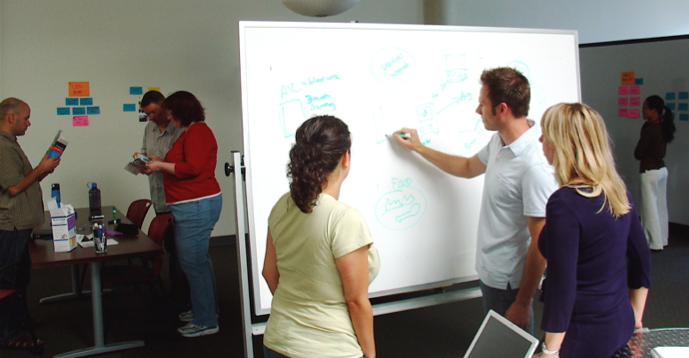 Brainstorm many ideas

Build from inspiration to concept to refinement

Encourage inclusive, open collaboration
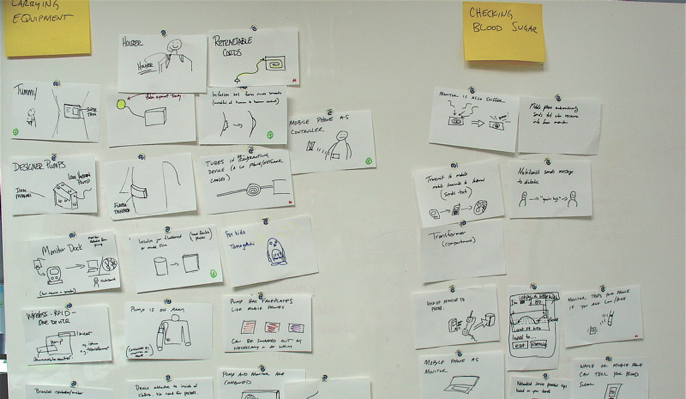 15
Focusing on people with personas
Personas:

Summarize quantiative and qualitative research

Connect human and technology needs

Show the journey through an election for people with disabilities
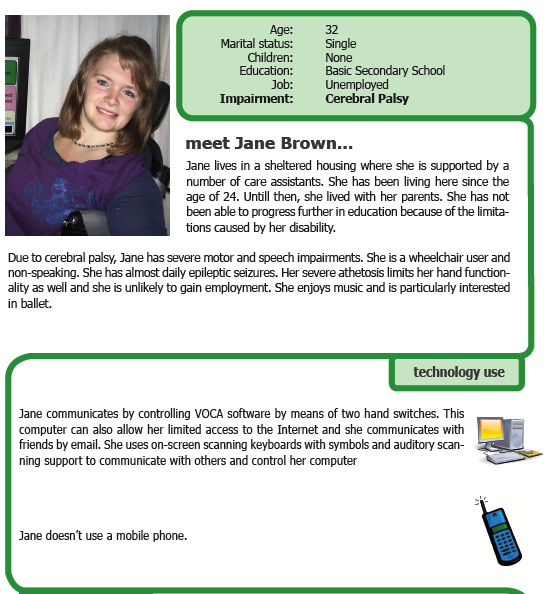 This persona is from AEGIS, an EU project promoting Open Accessibility Everywhere
16
Reframe the question
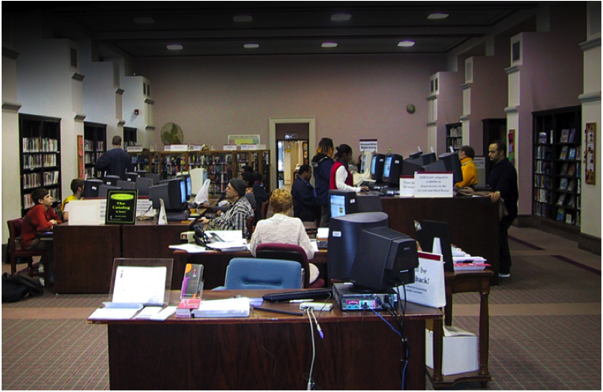 BankSimple changed the question to “how can we help our customers manage their money?” 

Carnegie Library changed the question to “how can a library be a place for both information and social interaction”
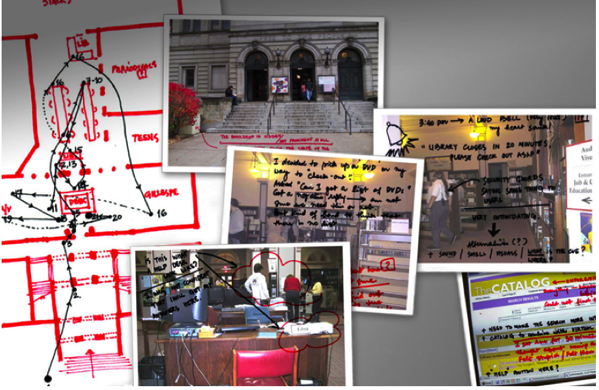 17
“Design is not just what it looks like and feels like. Design is how it works.”- Steve Jobs
18
Thank you!
Email: 	accessiblevoting@gmail.com
Twitter: 	@accessiblevote
Web: 		http://elections.itif.org
19